Древняя Русь
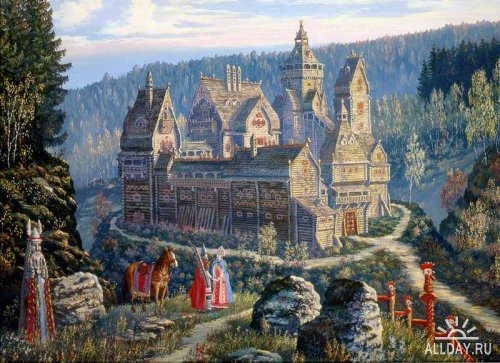 Да  ведают   потомки   православных земли   родной   могучую   судьбу.                                       А. С. Пушкин
Семь великих
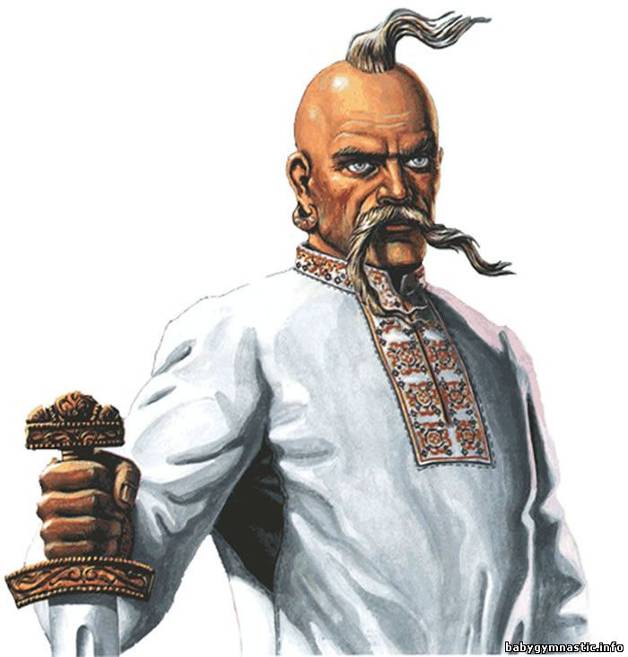 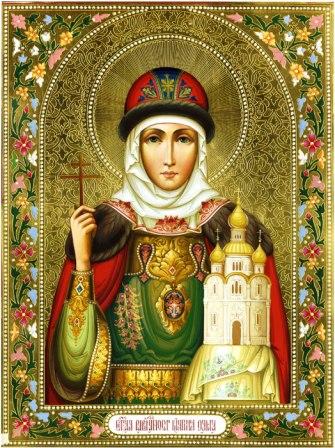 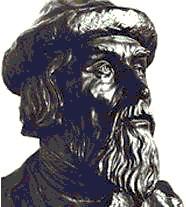 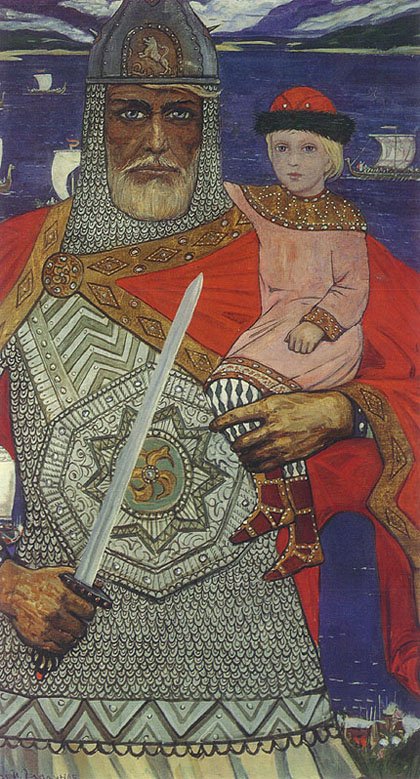 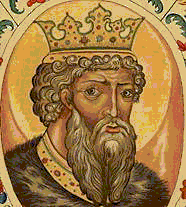 Семь великих
Семь великих
Рюрик __7____12__________________
Олег _1___9_____13_____18_____20_
Игорь _2___10_____________________
Ольга _5____8_____15______________
Святослав __4___6____17___________
Владимир __11____16____19________
Ярослав __3___14__________________
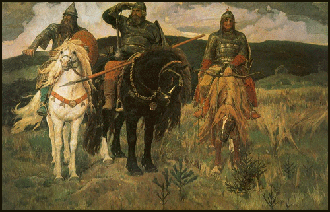 Богатырские забавы
Реклама
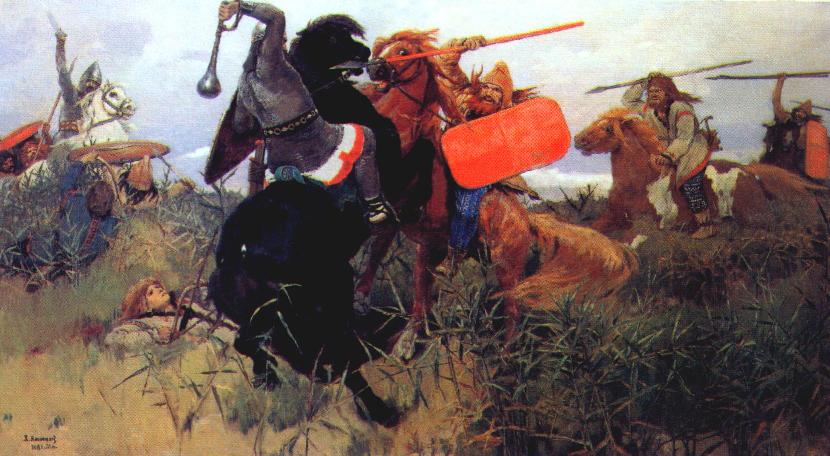 Ответ:   1 – дружинники, 
2 – мечами, 3 – шишаки, 
4 – шлемы, 5 – кольчуга, 
6 – ополчение, 7 – вои, 
8 – колчан, 9 – копье, 
10 – топор, 11 – щит.
Домашнее задание:
1. Повторить параграфы 4 – 8
2. Конкурс на лучшую шпаргалку по теме «Древняя Русь»
3. Разработать сценарий телепередачи, связанной с темой «Древняя Русь»
4. Придумать интересные задания по теме «Древняя Русь» для 4 класса (ребусы, головоломки, чайнворды и т. п.)